Figure 1. Persistent activity observed in vivo and in organotypic cultures. (a) (left) Spontaneous rhythmic ...
Cereb Cortex, Volume 13, Issue 11, November 2003, Pages 1242–1250, https://doi.org/10.1093/cercor/bhg094
The content of this slide may be subject to copyright: please see the slide notes for details.
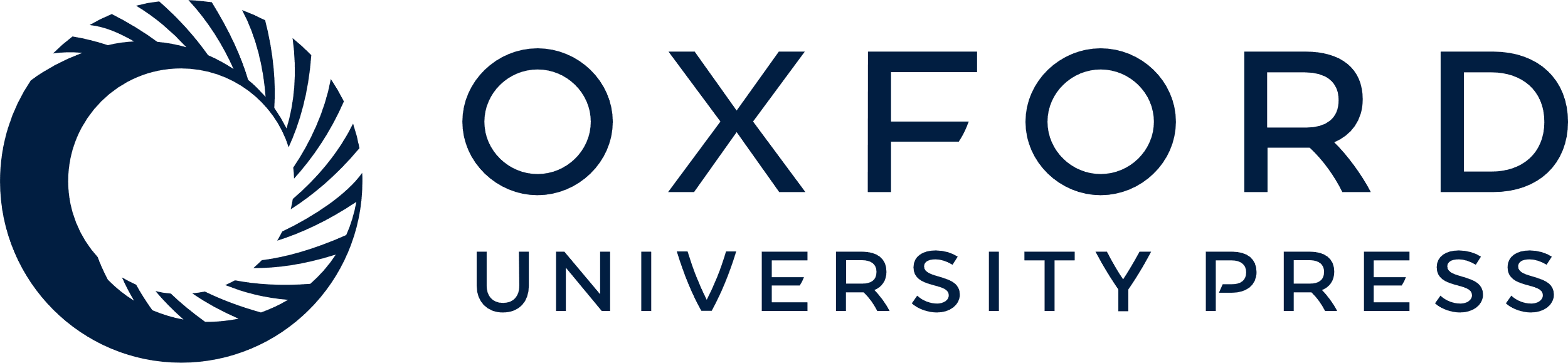 [Speaker Notes: Figure 1. Persistent activity observed in vivo and in organotypic cultures. (a) (left) Spontaneous rhythmic up- and down-state transitions were sometimes observed in deep layer PFC neurons recorded intracellularly in vivo (top) and using patch-clamp recordings from VTA–PFC organotypic co-cultures (bottom). (Right) Histograms of the time spent (1 ms bins) at each membrane potential for the same cells recorded in vivo (top) or in vitro (bottom). (b) Stimulation of the VTA at low intensity evoked an epsp-ipsp sequence in PFC neurons recorded in vivo (top) and in organotypic VTA–PFC co-cultures (bottom). (c) Higher intensity stimulation of the VTA, or burst stimulation evoked a persistent depolarization or up-state in PFC neurons in vivo (top) and in co-cultures (bottom). Black dot is the time of the stimulation.


Unless provided in the caption above, the following copyright applies to the content of this slide:]